CISC 1600/1610Computer Science I
Functions/modularity
Julie Harazduk
jharazduk@fordham.edu
JMH 338
1
We’ve seen already that…
C++ programs can have
Variables – by declaring and using them
char c; int i; float cost; double money;
Flow control – code is executed conditionally
if, if-else, multiway if-else if-else, switch
Flow control – loops are repeatedly executed
Also conditionally
while, do-while, for
Flow control statements allow us to do one thing if the condition is true.  But what if we need multiple things?
Blocks of statements
Statements in a program are grouped:
with curly braces { } for if, else, and loops
Blocks are treated like a single thing after a flow control statement.
Blocks define a new scope, so local variables defined in the block, stay in the block.
Imagine using named blocks.
3
FunctionDefine Once, Use Many Times
A named block of code to perform a function
	- May return an answer
	- or just run a group of statements that 	perform a task
Some functions are available 'for free' with 'the system’
These functions are available in libraries and are brought into programs using #include directive
4
Pre-defined functions
Import functions with
#include<cmath>
5
Pythagorean Theorem
Given A and B, how do we get C (using C++)?
Let's do it now – what is the expression?





How do we solve for C?
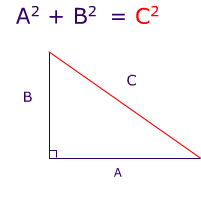 6
Pythagorean Theorem
Given A and B, how do we get C (using C++)?
Let's do it now – what is the expression?





double C = sqrt( pow(A, 2) + pow(B, 2) );
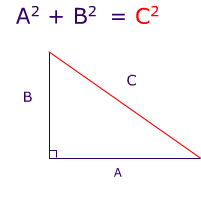 7
More pre-defined functions:Random numbers
Import function with
#include<cstdlib>
rand() returns a 'pseudo-random' number 
between 0 and RAND_MAX
RAND_MAX and rand() are defined in
<cstdlib>(RAND_MAX==2,147,483,647  on storm)
RAND_MAX = 231 − 1.
8
rand( )
Every call to rand()will give a new result

//Remember: RAND_MAX == 2,147,483,647cout << "Picking 3 random numbers (0 to "<< RAND_MAX << "):" << endl;
cout << "Rand#1 = " << rand()  << endl;
cout << "Rand#2 = " << rand()  << endl;
cout << "Rand#3 = " << rand() << endl;

Output:
Picking 3 random numbers (0 to 2,147,483,647):
Rand#1 = 1804289383    
Rand#2 = 846930886    
Rand#3 = 1681692777
How many of you got the same results???
9
Pseudo-random
Do you get the same results as your neighbors?
How do we fix this?
srand(time(0)); // initialize with a 'seed' based on the current time. (always different)
seconds since Jan 1, 1970 UTC 
#include  <cstdlib> /* time & rand */
10
Guess My Number (between 1 and 10)
#include <iostream>
using namespace std;
#include  <cstdlib> /* time & rand */

int main ()
{
  int iSecret, iGuess;

  srand (time(NULL));                              /* initialize random seed: */

  iSecret = rand() % 10 + 1;                    /* generate secret number between 1 and 10: */

  do {                                                         /* Continue to get guesses until correct guess. */
    cout << "Guess the number (1 to 10): ";
    cin >> iGuess;
    if (iSecret<iGuess) 
	cout << "The secret number is lower" << endl;
    else if (iSecret>iGuess) 
	cout << "The secret number is higher" << endl;
  } while (iSecret!=iGuess);

  cout <<  "Congratulations!";
  return 0;
}
11
Fun with rand()
Let's write a program to 'flip a coin' 1000 times.
Let’s use the first half of numbers for 'heads’ 
Else 'tails' 
Use Mid to find the middle (= RAND_MAX/2) 
How many are heads and how many are tails?
Hints: 
Variables to keep: headcount, tailcount, flipValue
Make a loop to try 1000 times
If-then to decide if flip is heads or tails.
12
Smaller random numbers
Use % and + to scale to desired number range

Simulate rolling of die:
int roll = (rand() % 6) + 1;

Simulate picking 1 of 26 students in our class:
int studentNum = ???
13
Making a functionWhen to do it & why
When
What might we (or someone) use again? 
A set of logic that might be complicated
Something we type over & over – think 'function'
Saves typing
Why
Often makes the code more readable 
'Complicated' logic is in one place – if it has to be corrected (i.e. not in a dozen places)
Makes sure behavior is consistent
14
Example: average
float average(float x, float y) {
	float result; // good practice
	result = x + y / 2;
	return(result);
}
main( ) {
	int a,b;
	cout << "Give me 2 values: " ;
	cin >> a >> b;  // example  a = 5; int b = 8;
	cout << "Average of " << a << " and " << b ;
	cout << " = " <<  average(a,b) << endl; // call 
}
15
How to make our own function
Identify a set of statements with a single name
 You name it. Pick something that makes sense!
Make it legal. Same rules as for a variable. 
Use the 'function name' to run the larger set of statements anywhere in your code
Determine the 'type' that the function will return. 
If it is nothing, you can use  void. 
However, often int, float, bool, double (Twice the bits as float! More digits to right of decimal.)
16
Consider
Recall using rand() to flip a coin where RAND_MAX/2 if lower half ‘tails’ else ‘heads’
Maybe create 'flip' which returns 0 if tails, 1 if heads?
'Encapsulate' the logic about deciding heads or tails
17
How to make our own function
Type of the value that is returned
#include <cstdlib>  // so we can use rand() & RAND_MAX
int flip ( )
{
	const int higherHalf = RAND_MAX/2;
	int flipValue;
	flipValue = rand();
	if (flipValue > higherHalf)
		return (1) ; // heads. Return the integer 1
	else
		return(0); // tails. Return the integer zero
}
18
How to use our own function
#include <cstdlib> // rand library
#include <iostream>
using namespace std;
int flip ( )
{
}
int main()
{
int heads=0;
int numFlips = 1000;
for (int i=0;i<numFlips;i++)
{
	heads = heads + flip();
}
cout << "Fraction of heads was " << heads / numFlips << endl;
}
Professional programmers instead say:

call a function
… from prior page
19
Challenge
Find a way to write the functionality of flip() in only one line.
Hint: use the modulo operation.
20
Exercises
Determine the value of d?
                    double d = 11 / 2;
Determine the value of 
	pow(2,3)	fabs(-3.5)	sqrt(pow(3,2))  	7 / abs(-2)	ceil(5.8)	floor(5.8)
Convert the following to C++
Slide 4- 21
More Pre-defined functions
Import functions with
#include <cmath>
sin(R); //R is radians
cos(R); // and lots more… 

What a hassle! We think in degrees!
Let's make our own function to convert degrees to radians so we never have to think about  it again!
22
Convert Degrees to Radians
float toRadians(float degrees)   // note the input is degrees!
				// type has to be declared
				// can use it inside our function
{
	// given degrees, returns radians
	// 3.14 (actually pi) radians per 180 degrees
	// so each degree  is 3.14/180 radians
	return(degrees * 3.14 / 180);      // For more accuracy, use <cmath> M_PI constant instead.
}
int main()
{
	// print the sin values for angles between 0 and 360 degrees in increments of 5 degrees
	
	//Example call to our sin function
	cout << "sin(90 degrees) is " << sin(toRadians(90))<<endl; 

	return 0;
}
23
drawline
int drawline(char c) 
// print 20 c characters in a row
{


}
int main()
{
	drawline (‘-’);	// calling drawline in main	
	return(0);
}
24
drawline
int drawline(char c) 
// print 20 c characters in a row
{


}
// At the beginning, the end, and AFTER every 
// multiple of 90 degrees, draw a line
25
Lab 4: Sin (and drawline) Program
Create 2 functions:

Degrees2Radians: which has input Degrees, and returns Radians

﻿﻿﻿﻿Drawline: which takes a character and numRepetitions and prints the character numRepetitions times, followed by a newline
main

For values between 0 and 360, in 5 degree increments:

calculate and print the value of sin (radians),

After every 90 degrees, print out a line of dashes (minus signs '-')
26
Vocabulary: Parameter
In the function declaration
double rand( );	// 0 parameters
double sin(double radians);	// 1 parameter
double pow(double x, double y);	//2 parameters
// may have MANY parameters. 
// Typically 0-4 though
27
Vocabulary: Argument
In the function call
rand( );	   // 0 arguments
sin(3.14/2);  // 1 argument
pow(2,3);	  // 2 arguments
// may have MANY. 
// Typically 0-4 though

drawline('-');    ??
28
ONE Return Value
Are the results of our functions
int	rand( );	
double sin(R);	
double pow(x,y);
	

??   drawline('-');
29
Function Returns void
#include <iostream>
using namespace std;

void drawline(char c) 
// print 20 c characters in a row
{
	// guts of function go here
}

int main ()
{
  // print a line with stars !
  drawline('*');
}
********************
30
Return Type – in Action
int  rand100( ) // 0 parameters
{
	int myNum;
	myNum = rand()%100;
	return (myNum);
}
	
int main()
{
	int oneGuess = rand100(); // Limited use? Can we improve it?
	cout << "I guess you are " << oneGuess << " years old" << endl;
	return(0);
}
31
Functions – terminology
Return_type – A function may return a value. The return_type is the type of the return value. Only one value can be returned
Function_name – actual name of the function.
Parameters – A parameter is a variable.  Values can be passed to functions in an ordered list. The values passed are arguments, the variables receiving them are parameters.
Arguments – An argument is a value, expression or variable passed to a function when called. Function input.
Function_body – A block of statements that perform the required task. May have local variables, may have 0 or more return statements depending on return_type.
Function call – Calling the function runs the function.
Syntax
// Function definition
Return_type Function_name ( parameter_list )
{
    // code to implement function
    return Expression_of_return_type;
}
33
A Better Function
int  randUpTo(int maxNum ) 	// 1 parameter. Initialized when calling
{
	int myNum = rand() % maxNum;  
	return (myNum);
}
int main()
{
	int oneGuess = randUpTo(100); // range is always from 0.
	cout << "I guess you are " << oneGuess << " years old" << endl;
	oneGuess = randUpTo(25);
	cout << "I guess your cat is " << oneGuess << " years old" << endl;
	return(0);
} 
// What if we want a function that finds a number between min and max.
34
An Even Better Function
int  randBetween(int minNum, int maxNum) // 2 parameter. 
{
	int myNum = (rand( ) % (maxNum-minNum)) + minNum;  
	return (myNum);
}
int main()
{
	int oneGuess = randBetween(40,90);
	cout << "I guess a Professor is " << oneGuess << " years old" << endl;
	oneGuess = randBetween(16,70);
	cout << "I guess a Student is " << oneGuess << " years old" << endl;
	return(0);
}
35
Parameter Order MATTERS!
int  randBetween(int minNum, int maxNum)
{
	…
}

int main()
{
	int oneGuess = randBetween(40,90);
	
	return(0);
}
36
Example addition Function
#include <iostream>
using namespace std;

int addition (int a, int b)
{
  int r;
  r=a+b;
  return r;
}

int main ()
{
  int z;
  z = addition (5,3);
  cout << "The result is " << z;
}
The result is 8
37
Use it like any number
#include <iostream>
using namespace std;

int addition (int a, int b)
{
  int r;
  r=a+b;
  return r;
}

int main ()
{
  int z;
  z = addition (5,3) + 100;
  cout << "The result is " << z;
}
The result is 108
38
Other functions we can build
Commonly needed, useful code
	Perform a function
	Example: generate an answer
		run a group of statements

Circle area: 3.14 x r x r
39
Define Once, Use Many Times
Area of a Circle : A = π r2

Good name for a function that returns area of circle?

What is the parameter?

What is the return value type?
40
Functions
Identify a set of statements with a single keyword
Use single keyword to run the larger set of statements anywhere in your code

float area_r2=circleArea(2);
41
Function Location
Must be defined before it is used. (for now).

Above main()

We do this so that the compiler knows about the function before it is used.
Otherwise, it sees the name of the function but doesn’t recognize that it is a function and gives an error.
42
A "Heads Up" to the Compiler
Everything in C++ must be declared before it is used.
A declaration tells the compiler about a symbol. What is it? (e.g. variable, function)
Declarations come first
A definition tells the compiler how it behaves. What does it do? (e.g. statements to execute)
Defintions come at the end
43
Defining a function
Similar to variable
function declaration 
must be declared before it is used
declaration tells the compiler what it is.
function definition 
provides the statements performed by the function
definition tells the compiler what it does.
44
Functions in your C++ file
#include<iostream>
using namespace std;

float circleArea(float radius);  // declaration

int main () { 
   . . .
   float area_R2=circleArea(2); // usage
   . . . 
}

float circleArea(float radius) {  // definition
   float area=3.14*radius*radius;
   return area;
}
45
Function declaration
Establish:
function name
output type
input types and names
Syntax:
return_type function(parameter_list);
Example:
float circleArea(float radius);
// computes area of circle
46
Function definition
Provides the statements performed when function is used

Syntax:return_type fcn_name(input_list){
   statement1;
   . . .
   statementN;
}
Example:
float circleArea(float radius){
   float area=3.14*radius*radius;
   return area;
}
47
Function declaration
Establish:
function name
output type
input types and names
Syntax:
return_type fcn_name(input_list);
Example:
int sum_range(int min, int max);
// sum numbers from min to max
48
Function definition
Syntax:
int sum_range(int min, int max);
… other functions may be here, including main()
int sum_range(int min, int max)
{
   int sum=0;
   for (int i=min; i<=max; i++)
      sum+=i;
   return sum;
}
49
Function use – “function call”
(If appropriate) can assign output

   float area_R2 = circleArea(2);

Call types must be consistent with declaration and definition
50
The return statement
When function is “called”, information may be expected back
	float area_R2 = circleArea(2);

return specifies what value to give the caller
Syntax:
   variable = function(arguments);
   function(arguments);
51
Debugging Techniques
How to fix runtime errors: 
Add print statements to show variables
cout << "myvariable = " << myvariable << endl;
Add pause 
cout << "Enter a char to continue";
cin >> c;
Use FUNCTIONS. Allows modular testing.
Once your function has been tested you can use it reliably!
52
Practice: TimeGreeting
> ./timeGreetings
What is your name? Joe
What time is it? 0900
Good morning, Joe.
> ./timeGreetings
What is your name? Laura
What time is it? 1400
Good afternoon, Laura.
>
53
Starting Code for timeGreetings.cpp
Get name and time
cout << "What is your name? ";
cin >> name;
cout << "What time is it? ";
cin >> time;
54
Lab 5: Make a function for timeGreetings.cpp
Make a function TimeToGreeting that has time as a parameter and prints Good Morning, Good Afternoon, Good Evening
Stretch goal: modify TimeToGreeting to include a character to indicate the language (e.g. 'E' -English, 'S'- Spanish, 'F' - French. (you can used Google translate to get the proper equivalent, or just say "French version of Good Morning"
55
Modify timeGreetings.cpp
Stretch goal: modify TimeToGreeting tohave 2 parameters: 
A name
A character to indicate the language (e.g. 'E' -English, 'S'- Spanish, 'F' - French. (you can used Google translate to get the proper equivalent, or just say "French version of Good Morning"

Example output:
Bonjour, Marie
56
Legal Alternate (but WORSE)function declaration
float circleArea (float);//poor, but works!
float circleArea(float radius);// much better

Only argument types are absolutely  required in the declaration // NOBODY SENSIBLE DOES THIS. Do not do it. Ever.
Argument names highly recommended
Parameter names required in this class
57
Call-declaration consistency
Compiler forces match between call and declaration
  float final_price(int numItems, float single_cost);
  x = final_price(3.43,10); // numItems*single_cost
Will force type-conversion: 3.43->3, 10->10.000

Does not check logical ordering of arguments
  int sum_range(int min, int max);
  a = sum_range(10,3);
Will not re-order input: min=10, max=3
58
Implicit type conversions
Optimally, variable types should be consistent in computations and value assignments:int a=2, b=3, c, d;c=a+b;

When variables are inconsistent, type-casting is often performed automatically (in some systems, an error may occur)d=c-1.3;  // result becomes int
59
Explicit type conversions
When variables are inconsistent, can explicitly type-cast with static_cast<type>(..)int a=2, b=3, c, d;c=a+b;d=c-static_cast<int>(1.3);
60
Interest for 1 year (interest.cpp)
Make a function to compute interest for 1 year.
Parameters:  startingAmount, Interest
What type is the return value?
Create the declaration at the top of the file
Main program:
Ask for starting amount and #years
Call the interest1Year  function for each year
Show the total for each year
Every 10 years, draw a line of '$' characters
Update drawline to have 2 parameters, the character and the # of repetitions.
Put a declaration for drawline at the top of the code
61
Loan Program - Background
When you take out a loan, there are 4 factors:
Initial Loan Amount (amount borrowed)
Annual Interest Rate
Monthly Payment
#Months to Pay it off

You pick 3, the bank (or math) sets the 4th.
62
Interest
Annual Interest
Amount charged if only calculated per year
Typically, interest is calculated monthly
Monthly Interest = AnnualInterest / 12

To calculate Interest:	e.g. 
	If Annual Interest =  12% = .12
		Monthly interest = 1%
	And this month's interest = 1% * balance
63
Loan Program - Background
Our program asks the user for the first 3. 
 Initial Loan Amount (amount borrowed)
Annual Interest Rate
Monthly Payment
We calculate the #Months to Pay it off

We, the bank, determine the 4th (using math)
64
In Main()
Ask the user for these 3 values:
Initial Loan Amount (amount borrowed)
Annual Interest Rate
Monthly Payment
65
Definitions
Monthly Payment – usually the same amount for a loan such as car loan, mortgage, etc.
Loan Amount – how much you needed to borrow from a bank (for a house, car, credit card company)
Balance – what you still owe. The amount you would need to pay in cash today to pay off a loan.
66
Finance Definitions
Current Balance starts off as the Loan Amount.
Every month:
currentBalance = currentBalance 
			+ monthly Interest 
			- MonthlyPayment

The last month's payment should be only the balance + monthlyInterest.
67
Illegal Monthly Payment Value
If the MonthlyPayment < 1st month's monthlyInterest .
That is, if loanAmount*monthlyInterest), THE LOAN WILL NOT EVER GET PAID.  (You can try it). 
Remember control-c will stop an infinite loop. 
Reject the input and return/exit.
"ERROR: monthly payment must be greater than $" << loanAmount * monthlyInterest<< endl;
"Please rerun with larger payment. Goodbye." <
68
Loan Payment Function
User Input (in main): 
    initialLoan, annualInterest, MonthlyPayment

Create a loan payment function given 3 params above.
Print Month,   Balance, Payment, PaidOnBalance,   Interest,        Total Int. Paid
Until the monthbalance (currentBalance)<=0
69
Example Output
What is the loan amount? 1000
What is the annual interest? Type answer as a decimal (.1 for 10%, etc) .05
What is the monthly payment? 25
Month   Balance Payment PaidOnBalance   Interest        Total Int. Paid
1       979.17  25.00   20.83           4.17            4.17
2       958.25  25.00   20.92           4.08            8.25
3       937.24  25.00   21.01           3.99            12.24
4       916.14  25.00   21.09           3.91            16.14
5       894.96  25.00   21.18           3.82            19.96
6       873.69  25.00   21.27           3.73            23.69
7       852.33  25.00   21.36           3.64            27.33
8       830.88  25.00   21.45           3.55            30.88
9       809.34  25.00   21.54           3.46            34.34
10      787.72  25.00   21.63           3.37            37.72
11      766.00  25.00   21.72           3.28            41.00
12      744.19  25.00   21.81           3.19            44.19
$$$$$$$$$$$$$$$$$$$$$$$$$$$$$$$$$$$$$$$$$$$$$$$$$$$$$$$$$$$$$$$$$
13      722.29  25.00   21.90           3.10            47.29
14      700.30  25.00   21.99           3.01            50.30
15      678.22  25.00   22.08           2.92            53.22
16      656.04  25.00   22.17           2.83            56.04
17      633.78  25.00   22.27           2.73            58.78
18      611.42  25.00   22.36           2.64            61.42
19      588.97  25.00   22.45           2.55            63.97
20      566.42  25.00   22.55           2.45            66.42
21      543.78  25.00   22.64           2.36            68.78
22      521.05  25.00   22.73           2.27            71.05
23      498.22  25.00   22.83           2.17            73.22
24      475.29  25.00   22.92           2.08            75.29
$$$$$$$$$$$$$$$$$$$$$$$$$$$$$$$$$$$$$$$$$$$$$$$$$$$$$$$$$$$$$$$$$
22      521.05  25.00   22.73           2.27            71.05
23      498.22  25.00   22.83           2.17            73.22
24      475.29  25.00   22.92           2.08            75.29
$$$$$$$$$$$$$$$$$$$$$$$$$$$$$$$$$$$$$$$$$$$$$$$$$$$$$$$$$$$$$$$$$
25      452.27  25.00   23.02           1.98            77.27
26      429.16  25.00   23.12           1.88            79.16
27      405.95  25.00   23.21           1.79            80.95
28      382.64  25.00   23.31           1.69            82.64
29      359.23  25.00   23.41           1.59            84.23
30      335.73  25.00   23.50           1.50            85.73
31      312.13  25.00   23.60           1.40            87.13
32      288.43  25.00   23.70           1.30            88.43
33      264.63  25.00   23.80           1.20            89.63
34      240.73  25.00   23.90           1.10            90.73
35      216.74  25.00   24.00           1.00            91.74
36      192.64  25.00   24.10           0.90            92.64
$$$$$$$$$$$$$$$$$$$$$$$$$$$$$$$$$$$$$$$$$$$$$$$$$$$$$$$$$$$$$$$$$
37      168.44  25.00   24.20           0.80            93.44
38      144.14  25.00   24.30           0.70            94.14
39      119.74  25.00   24.40           0.60            94.74
40      95.24   25.00   24.50           0.50            95.24
41      70.64   25.00   24.60           0.40            95.64
42      45.93   25.00   24.71           0.29            95.93
43      21.13   25.00   24.81           0.19            96.13
44      0.00    21.21   21.13           0.09            96.21
70